Experiment no. (1)
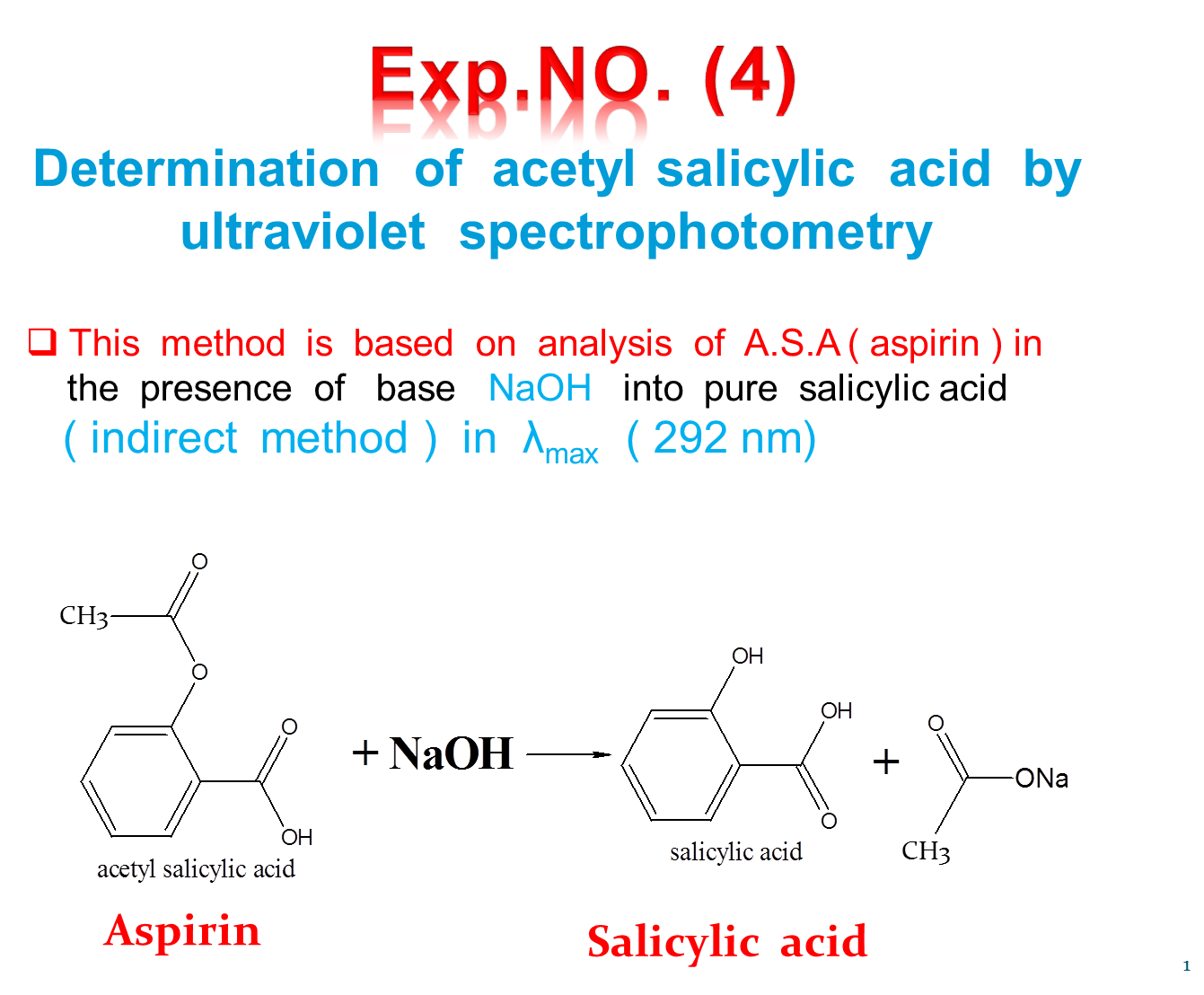 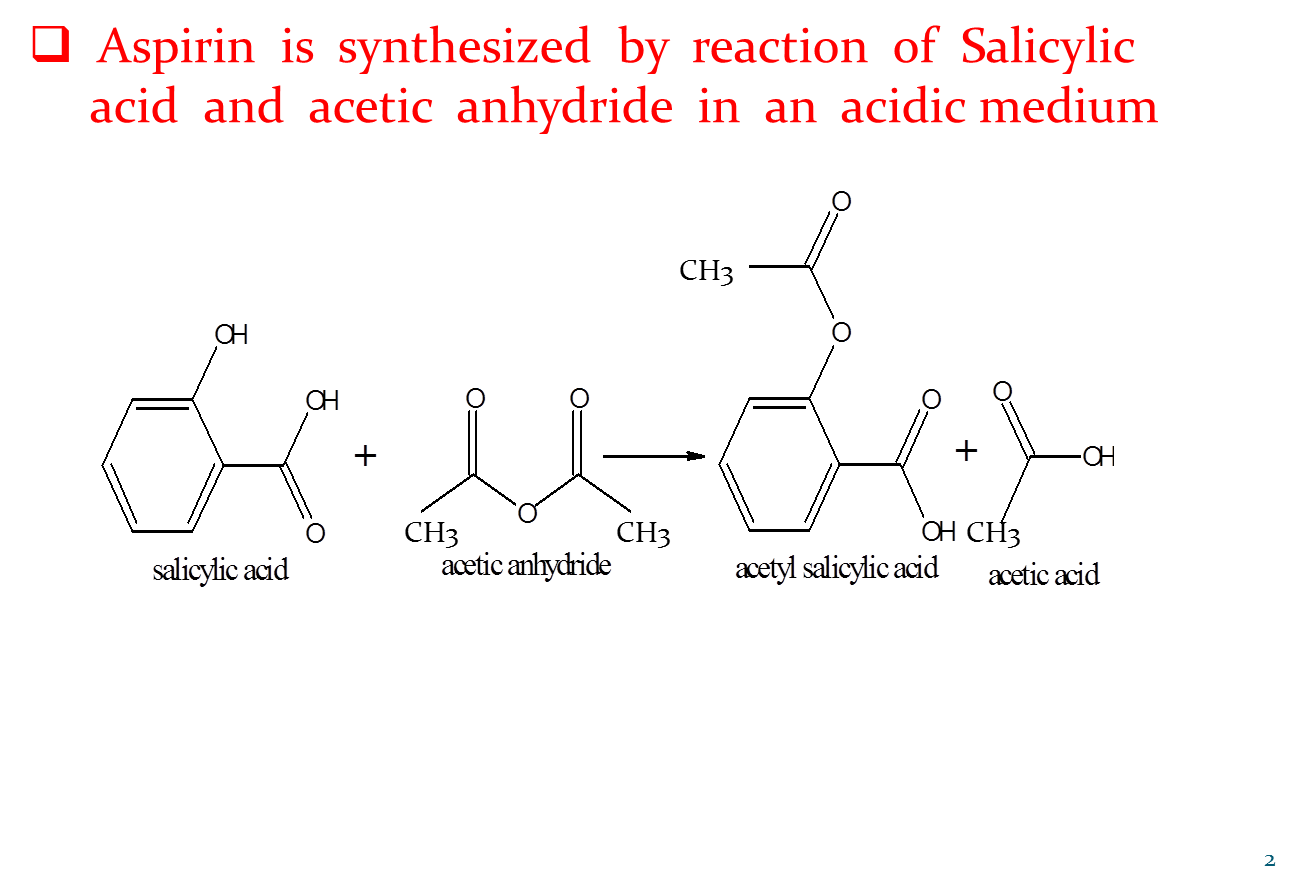 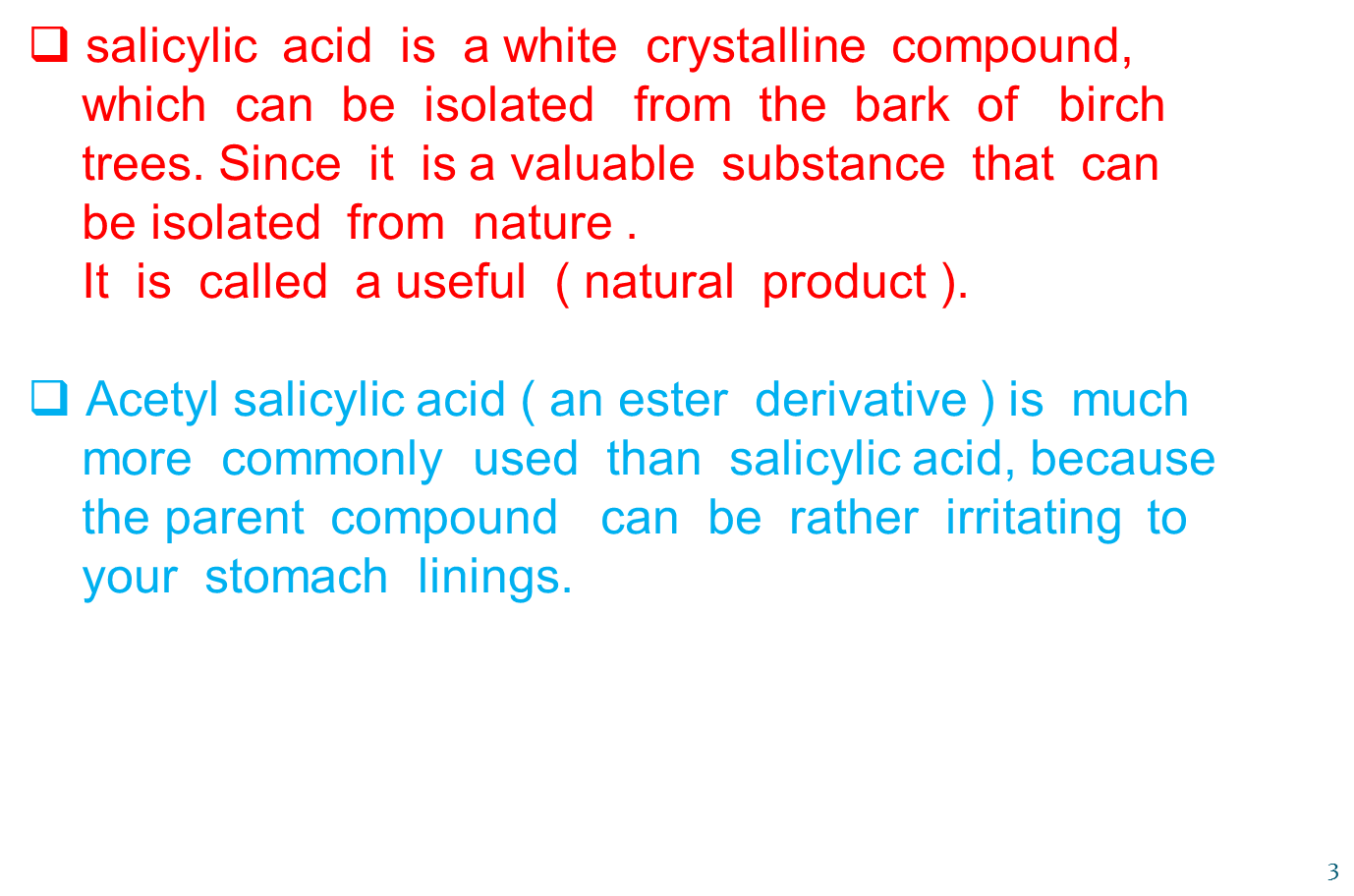 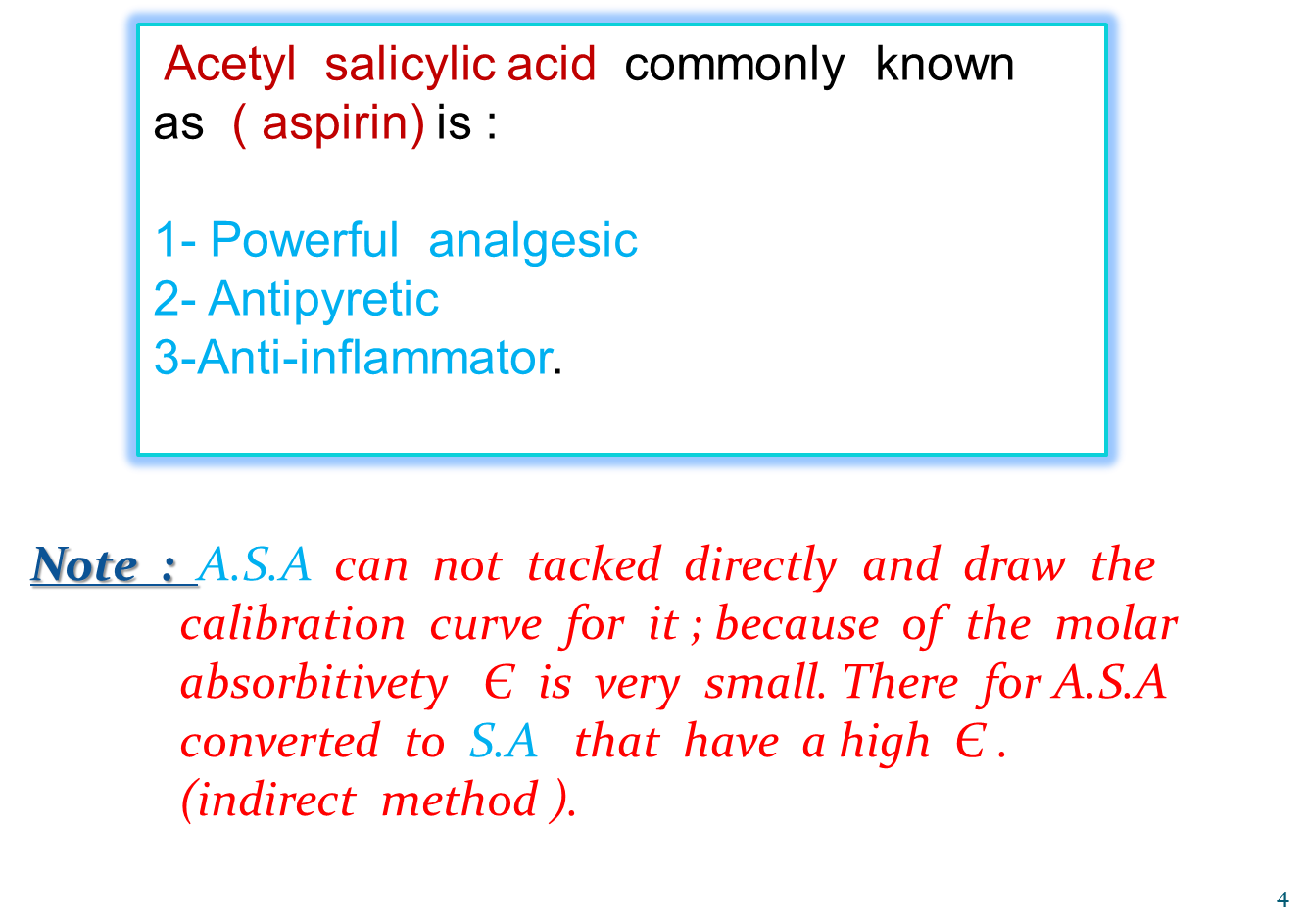 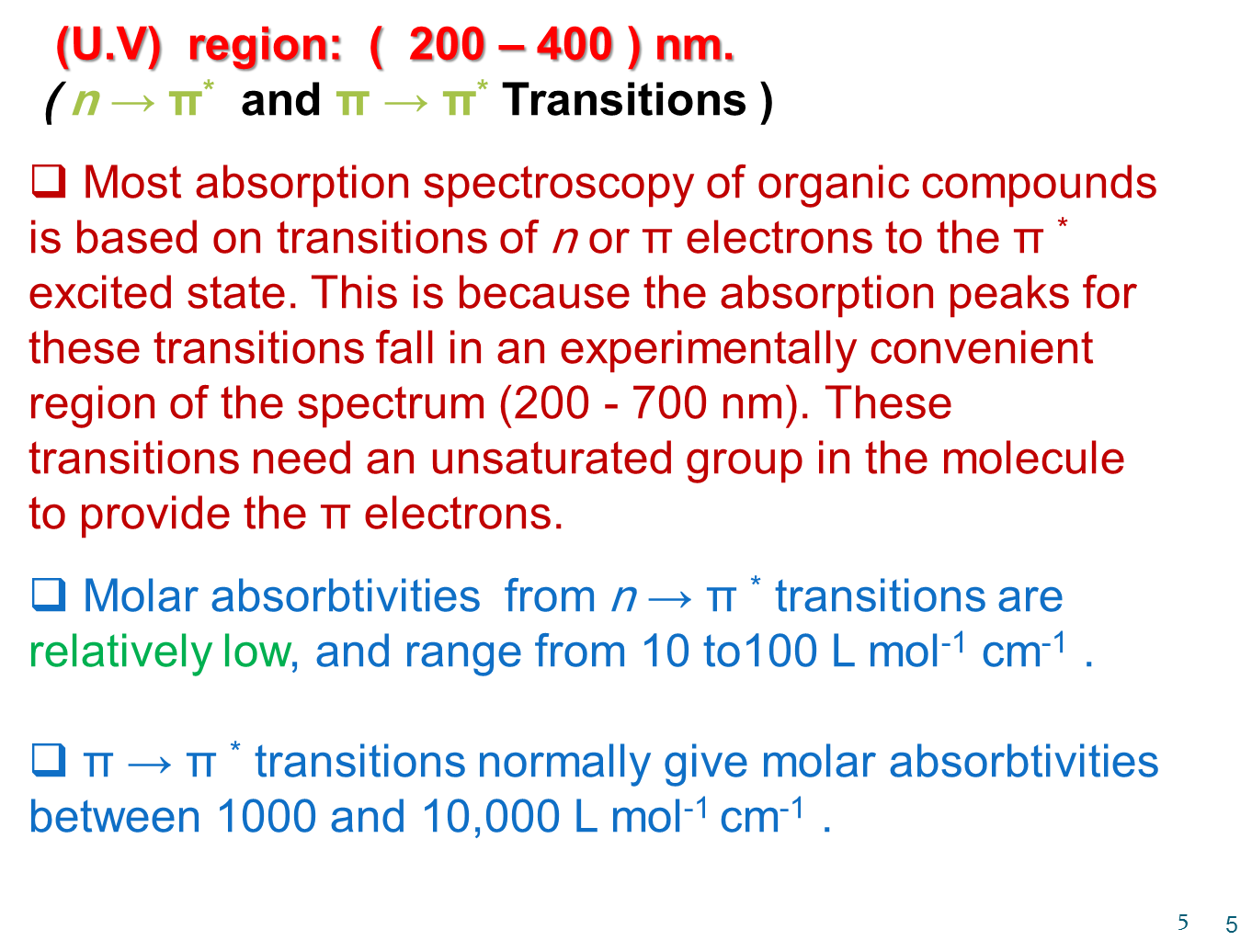 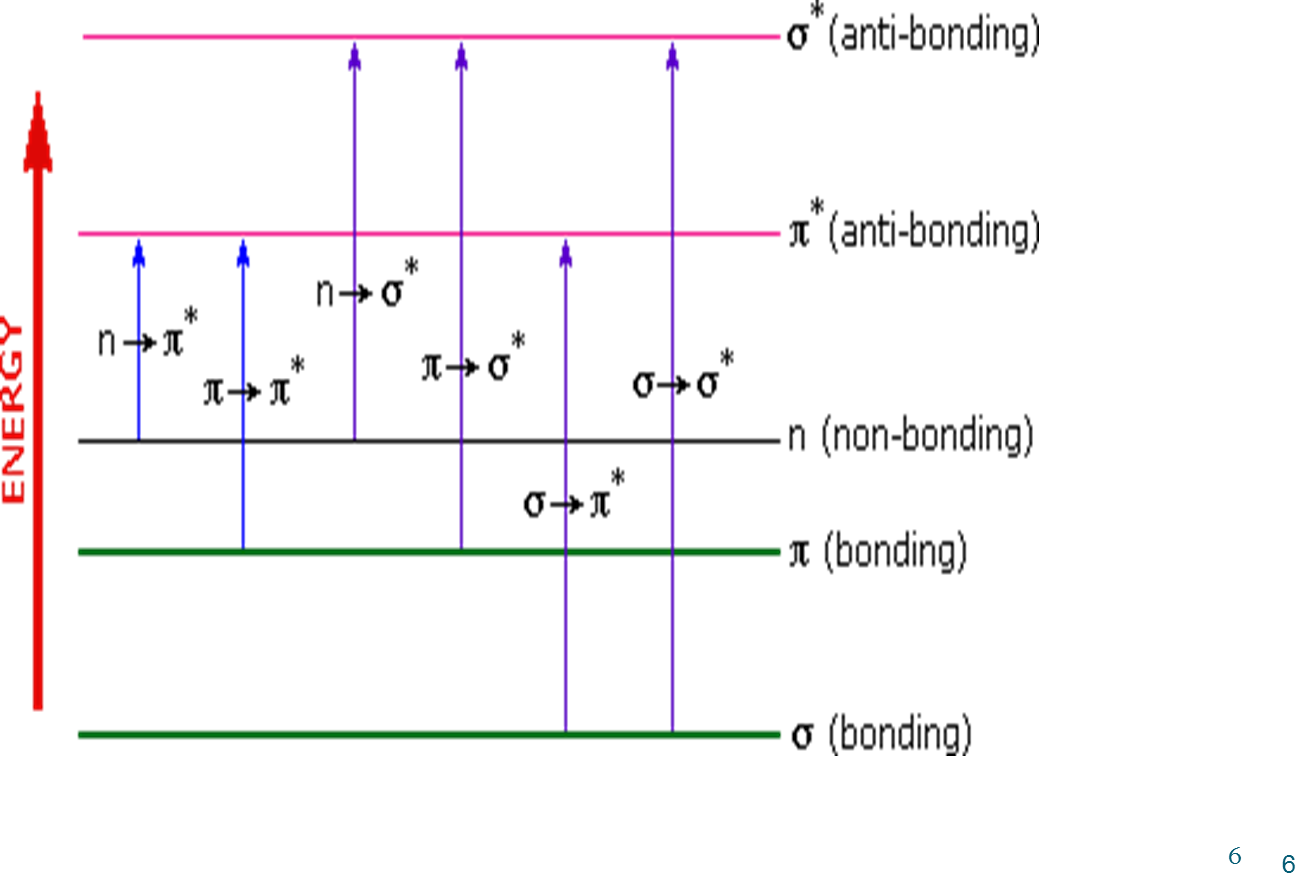 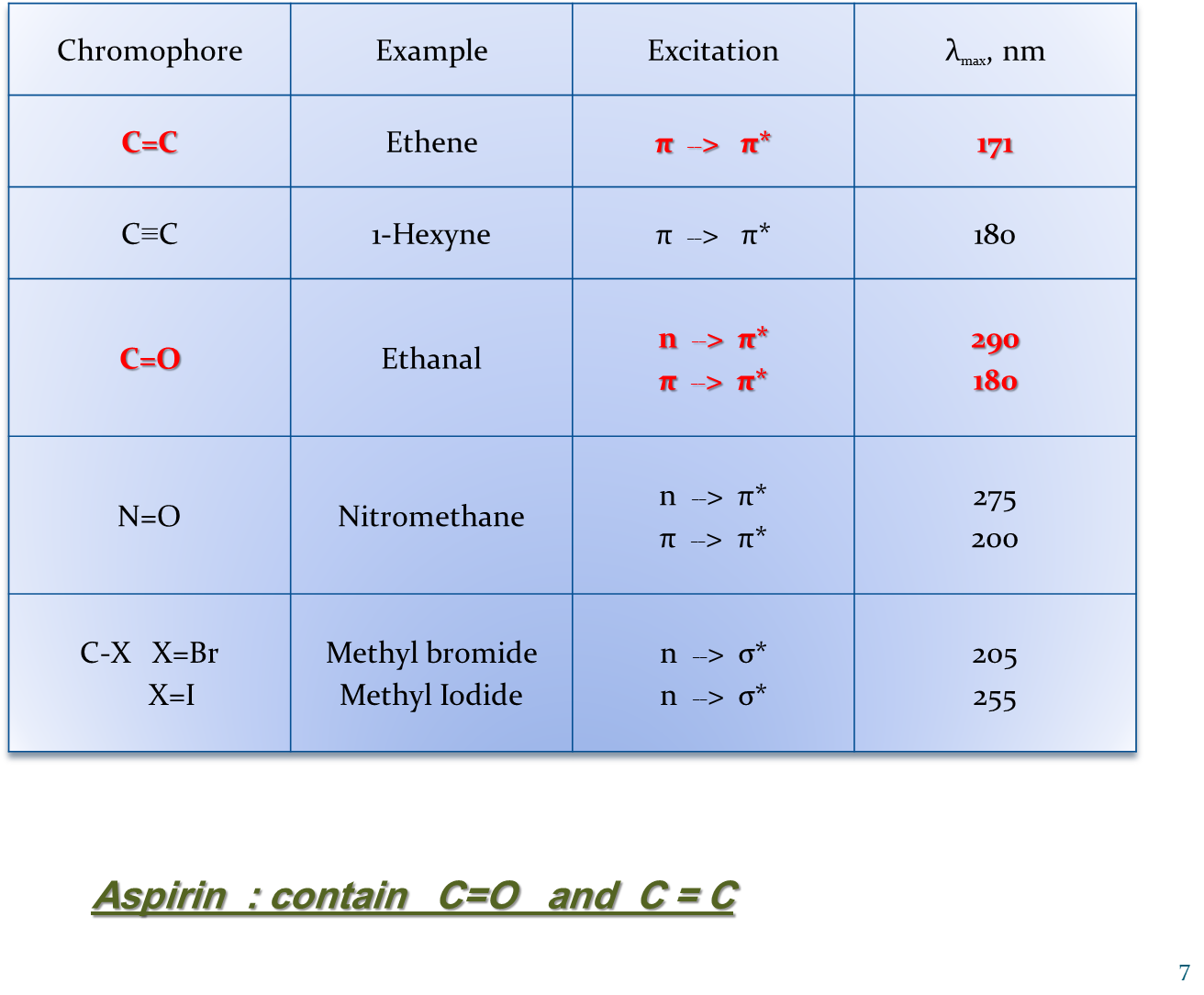 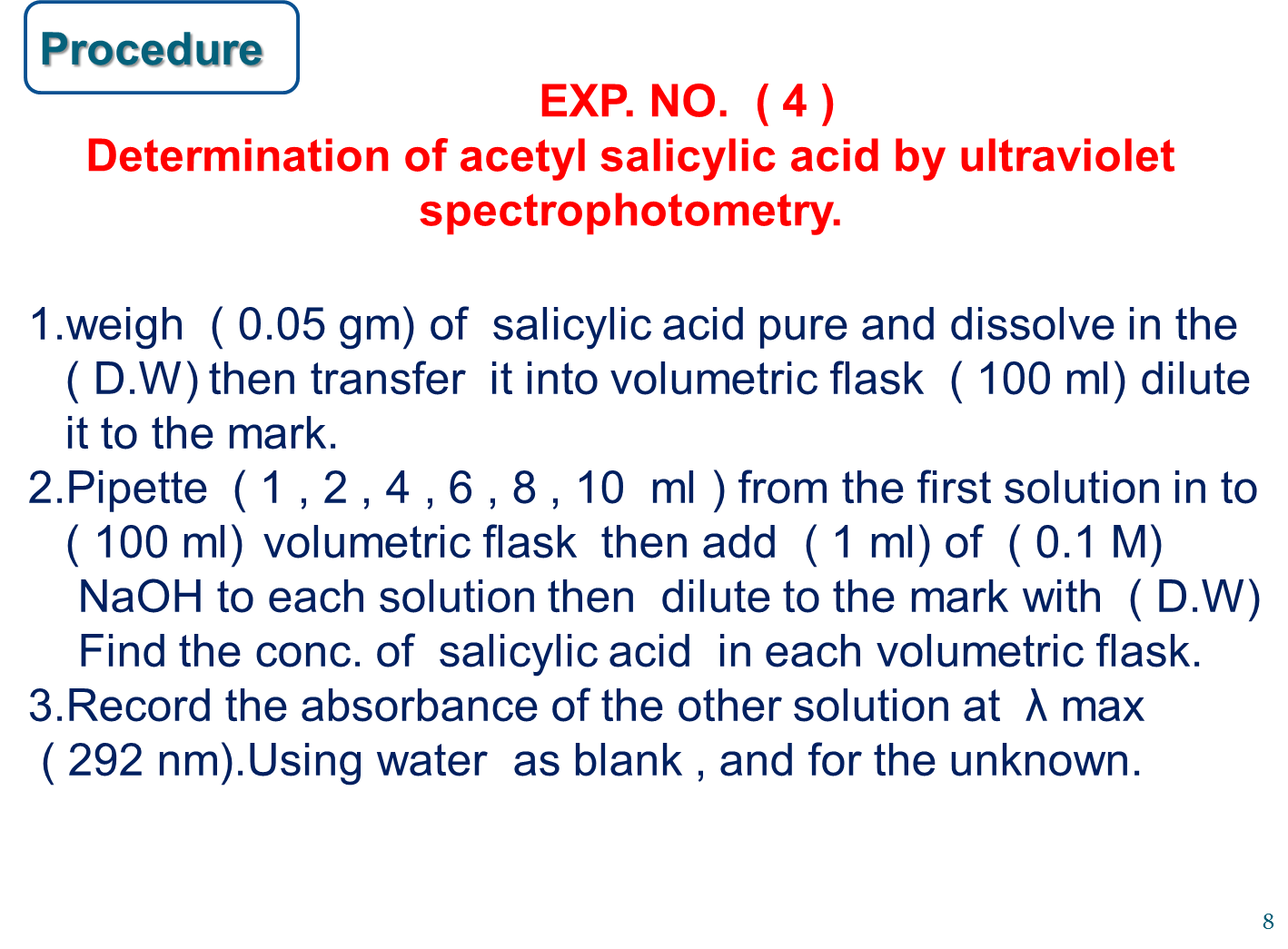 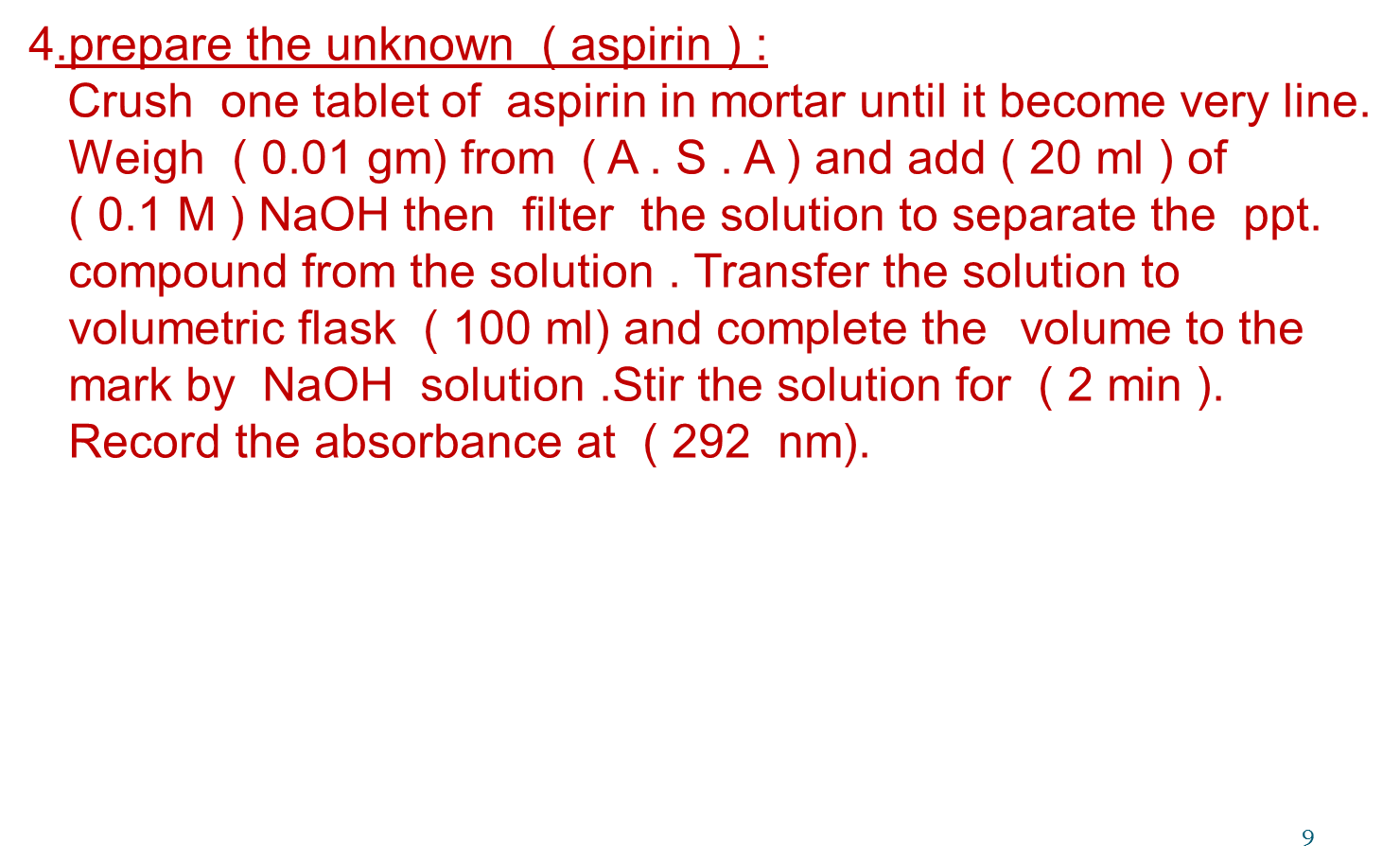